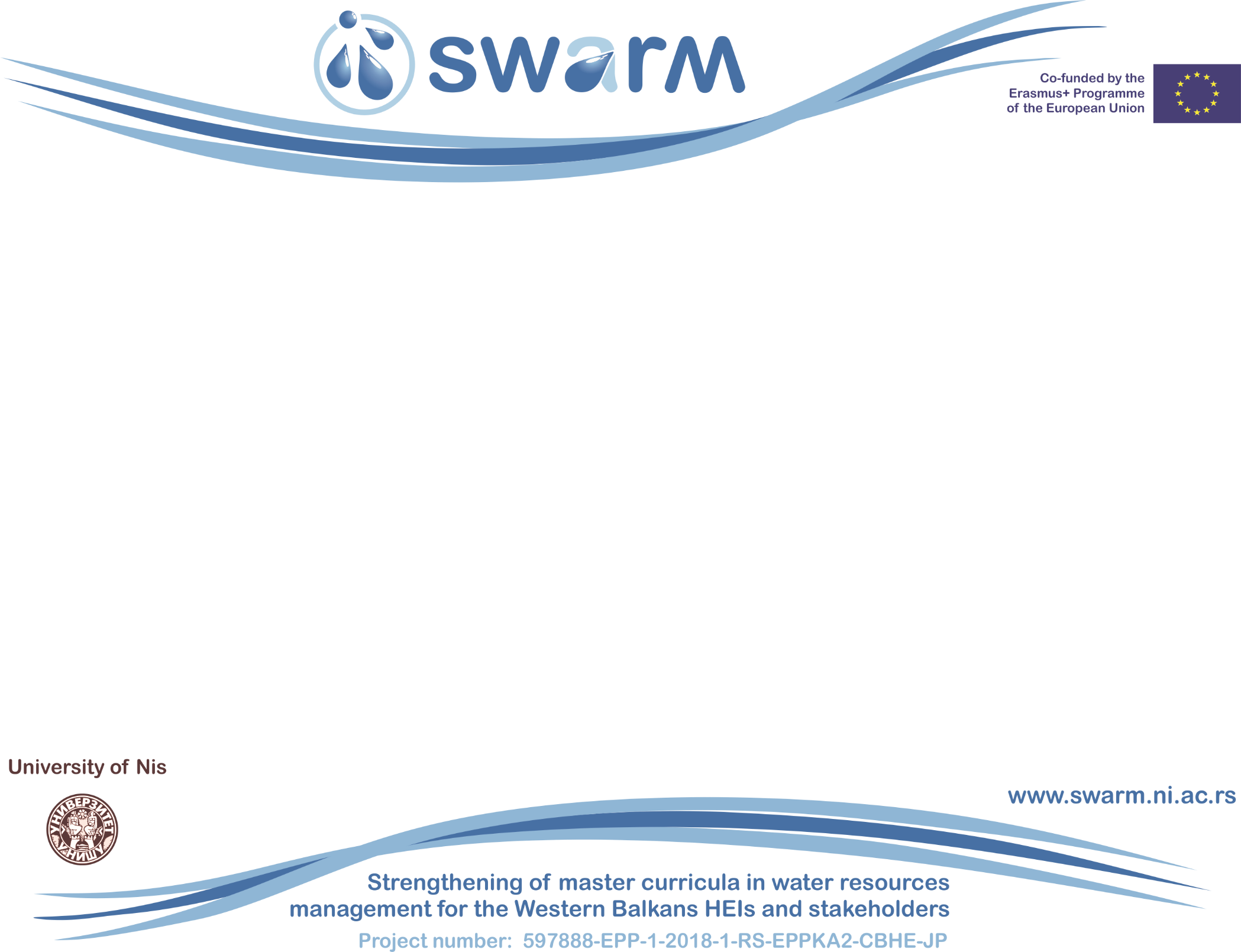 Project management
Milan Gocić
University of Niš
Kick-off meeting/ 21 December 2018
This project has been funded with support from the European Commission. This publication reflects the views only of the author, and the Commission cannot be held responsible for any use which may be made of the information contained therein.
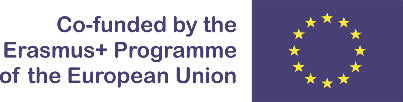 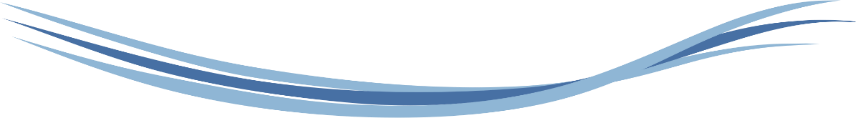 Documents and guidelines
Erasmus+ programme guide 
SWARM project application 
Grant agreement 
Partnership agreement 
Guidelines for the use of the grant 
Recommendations from the grant award criteria/project evaluation report and later recommendations from all other reports on project implementation 
Erasmus+ Dissemination platform 
Decisions, strategies, guidelines, etc. generated within the Consortium
Strengthening of master curricula in water resources  management 
for the Western Balkans HEIs and stakeholders
www.swarm.ni.ac.rs
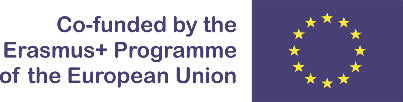 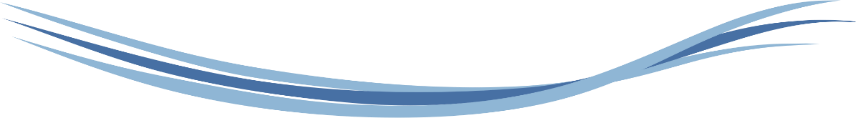 Grant agreement
Special conditions 
Annex I – Description of the action
Annex II - General conditions 
Annex III - Estimated budget of the action
Annex IV - List of beneficiaries and Mandates provided to the coordinator
Annex V - Model Technical report
Annex VI - Model Financial statement
Annex VII - Guidance notes - Report of Factual Findings on the Final Financial Report - Type II
Annex VIII – Model terms of reference for the operational verification report: not applicable
Sent to all partners
Strengthening of master curricula in water resources  management 
for the Western Balkans HEIs and stakeholders
www.swarm.ni.ac.rs
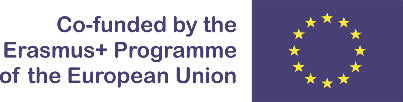 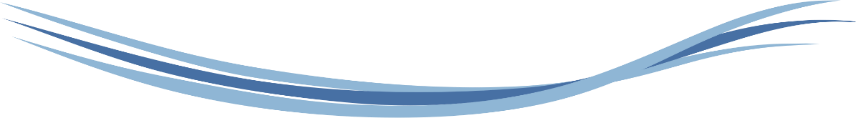 Partnership agreement
A Partnership Agreement is a compulsory commitment that must be agreed and signed by each beneficiary organisation and should be consistent with the provisions as laid out in the Grant Agreement (and its annexes). 
 A copy of the Partnership Agreement will have to be provided to the Agency within 6 months of the signature of the Grant Agreement.
 The Partnership Agreement must be signed by the legal representative of each of the beneficiary organisations. 
 The Partnership Agreement can either be multilateral (single agreement signed by the coordinator and all the other beneficiary organisations) or bilateral (a different agreement signed between the coordinator and each beneficiary organisation).
Strengthening of master curricula in water resources  management 
for the Western Balkans HEIs and stakeholders
www.swarm.ni.ac.rs
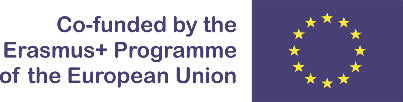 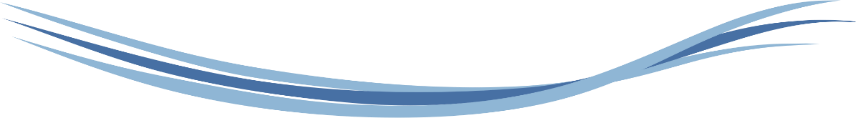 Partnership agreement
beneficiaries' rights and obligations 
 beneficiaries' role and responsibilities 
 management and governance modalities 
 financial management and related rules 
 reporting mechanisms 
 conflict management mechanisms in case of problems or tasks/activities not properly implemented 
 communication strategy (project website, dissemination and exploitation plan) 
 sustainability strategy 
 other relevant topic for the efficient implementation of the project
Strengthening of master curricula in water resources  management 
for the Western Balkans HEIs and stakeholders
www.swarm.ni.ac.rs
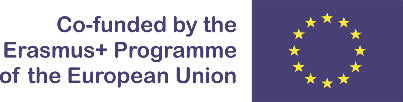 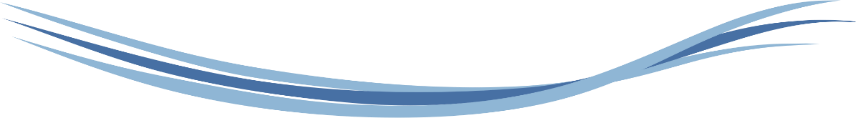 Role of the coordinator (Art. II.1.3)
Oversees the implementation of activities in line with the Grant Agreement

 Ensures the respect of CBHE rules 

 The intermediary for all communications between the beneficiaries and the Agency including reports, payment and amendment request 

 Immediately provides the EACEA with the information related to any change of any of the beneficiaries or to any event likely to affect or delay the implementation of the action

 Bears responsibility for supplying documents and information to the Agency which may be required
Strengthening of master curricula in water resources  management 
for the Western Balkans HEIs and stakeholders
www.swarm.ni.ac.rs
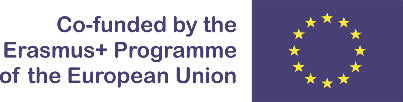 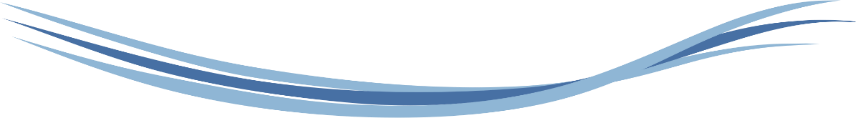 Role of the coordinator (Art. II.1.3)
Makes the appropriate arrangements for providing any financial guarantees under the Agreements 

 Establishes the requests for payment in line with the Agreement

 Ensures that the appropriate payments are made to the other beneficiaries without unjustified delay

 Bears responsibility for providing all the necessary documents in the event of checks and audits initiated before the payment of the balance, and in the event of evaluation 

 Transfers to all beneficiaries, without delay, documents relating to the project.
Strengthening of master curricula in water resources  management 
for the Western Balkans HEIs and stakeholders
www.swarm.ni.ac.rs
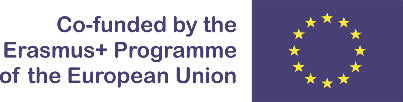 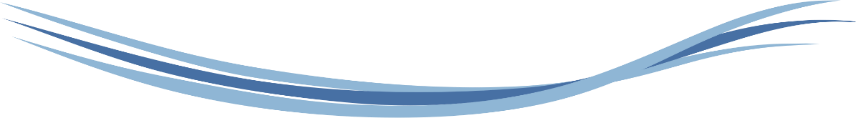 Role of the partners (Art. II.1.2)
Equally responsible as the coordinator

 Implement activities under their responsibility 

 Be responsible for complying with any legal obligations incumbent on them jointly or individually 

 Make proper internal arrangements for the proper implementation of activities

 Inform immediately the coordinator of any change likely to affect the delay in implementation, or any other change in name, address, or any legal, financial, technical, organisational or ownership situation
Strengthening of master curricula in water resources  management 
for the Western Balkans HEIs and stakeholders
www.swarm.ni.ac.rs
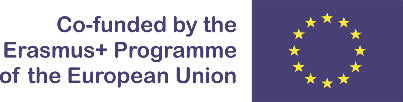 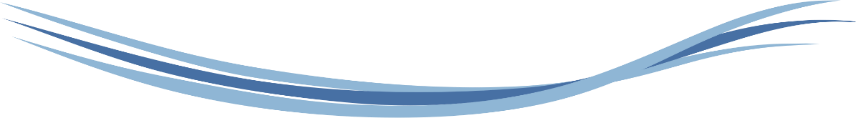 Role of the partners (Art. II.1.2)
Submit in due time to the coordinator: the data needed to drew up records, financial statements or other documents; all necessary documents in the events of audits, checks or evaluation; and any other information to be provided to the Agency

 Contribute to the dissemination of the projeczt results in their organisation, community and/or region

 All partners including the Coordinator are responsible for promoting the fact that financing is provided from the European Union funds in the framework of the Erasmus+ programme.
Strengthening of master curricula in water resources  management 
for the Western Balkans HEIs and stakeholders
www.swarm.ni.ac.rs
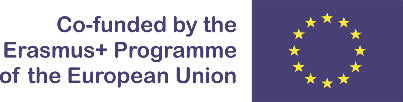 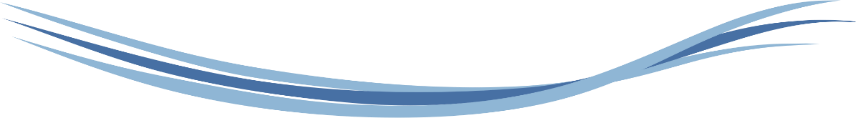 Financial Management
Pre-financings (First and Second pre financing): 
 first pre-financing payment of 50% of the maximum amount specified in Article I.3 of the Grant Agreement will be paid to the coordinator.
 second pre-financing payment of 40% of the maximum amount specified in Article I.3 shall be paid to the coordinator, subject to the following conditions: 
 having used at least 70% of the previous pre-financing instalment paid;
 the receipt of the "Statement of the costs incurred" and "Request for payment" as specified in Annex VI of the Grant Agreement; 
 the receipt of a progress report on implementation of the action as specified in Annex V of the Grant Agreement.
Strengthening of master curricula in water resources  management 
for the Western Balkans HEIs and stakeholders
www.swarm.ni.ac.rs
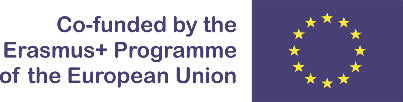 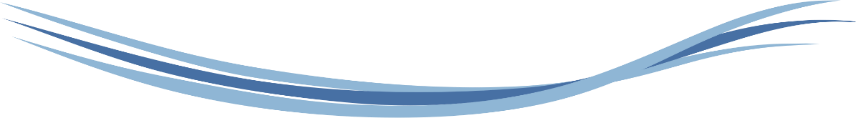 Reporting obligations/modalities
Reporting is a contractual obligation that has to be fulfilled by all the beneficiaries. 
 Although it is the coordinator's responsibility to submit the reports and their mandatory supporting documents in due time, the completion of the reports and the validation of the information they contain is a responsibility that falls under each of the beneficiaries that compose the project partnership. 
 In case the coordinator fails definitively to submit the project reports and the related required supporting documents, the Agency shall recover any amount already paid and if applicable, apply financial penalties of between 2% and 10% of the value of the grant as stipulated under Article II.17.1 of the Grant Agreement.
Strengthening of master curricula in water resources  management 
for the Western Balkans HEIs and stakeholders
www.swarm.ni.ac.rs
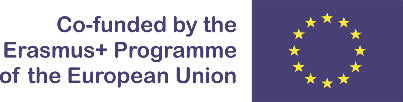 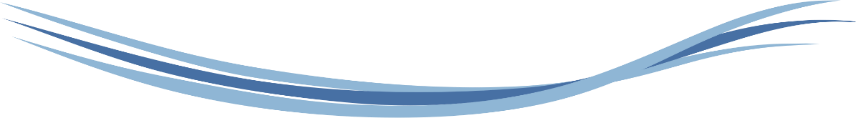 Progress report on the implementation of the action
The progress report on the implementation of the action will have to be submitted half way through the eligibility period i.e. on 14/05/2020 at the latest.

 It consists of the following: 
 Technical report on the implementation of the project (description of the progress made, statistics and indicators, tables of achieved/planned outcomes, etc.)
 Summary report for publication
 Statement of the costs incurred ('intermediate Financial Statement‘)
 Request for payment of the second pre-financing (to be submitted only when 70% of the first pre-financing has been spent)
Strengthening of master curricula in water resources  management 
for the Western Balkans HEIs and stakeholders
www.swarm.ni.ac.rs
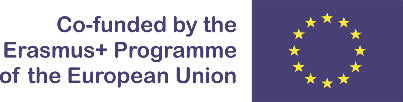 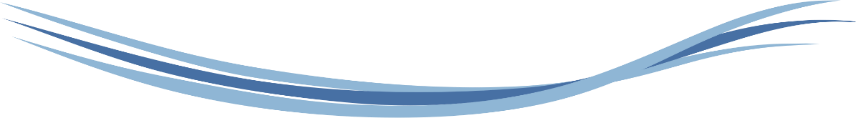 Request for the second pre-financing
The coordinator can submit together with the "Technical report on the implementation of the project" the "Request for payment" of the second pre-financing as specified in Annex VI of the Grant Agreement in case 70% of the previous pre-financing instalment has been used.

 In case 70% of the previous pre-financing instalment has not been used half way through the eligibility period, the progress report on the implementation of the action (together with the Statement of the costs actually incurred) should be submitted without the Request for payment of the second pre-financing.
Strengthening of master curricula in water resources  management 
for the Western Balkans HEIs and stakeholders
www.swarm.ni.ac.rs
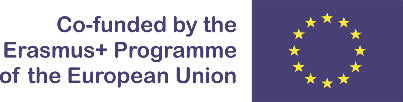 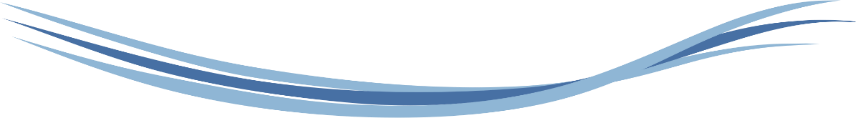 Reports
Strengthening of master curricula in water resources  management 
for the Western Balkans HEIs and stakeholders
www.swarm.ni.ac.rs
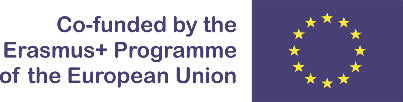 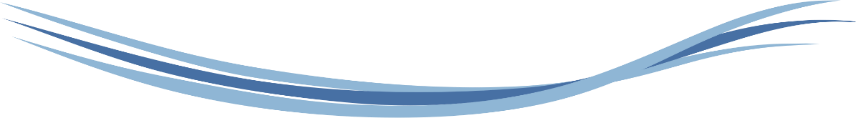 Communication
Between Coordinator and Partners
 Defined in the Partnership Agreement
 Communication plan including means, frequency, channels
 Transparency/Documentation

 With EACEA (Art. II.2)
 One Project Offcier responsible for our project
 Contact only via coordinator (Art. I.6) unless exceptional circumstances, (e.g. conflict with coordinator)
 Offcial communication to be addressed both to Project Officer and functional mailbox (EACEA-EPLUS-CBHE-PROJECTS@ec.europa.eu)
Strengthening of master curricula in water resources  management 
for the Western Balkans HEIs and stakeholders
www.swarm.ni.ac.rs
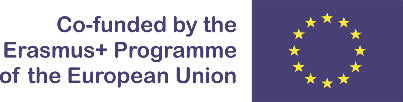 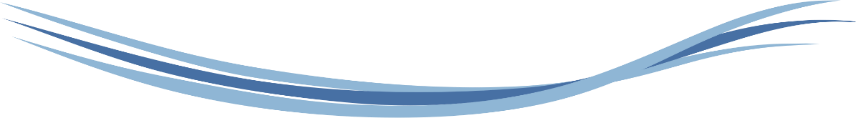 Project management tasks
Establishment of the Steering Committee and the Project Management Committee √

 Organisation of the kick-off meeting √ and coordination meetings

 Development of the project management guide

 Organisation of day-to-day coordination

 Submission of interim and final reports
Strengthening of master curricula in water resources  management 
for the Western Balkans HEIs and stakeholders
www.swarm.ni.ac.rs
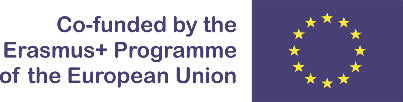 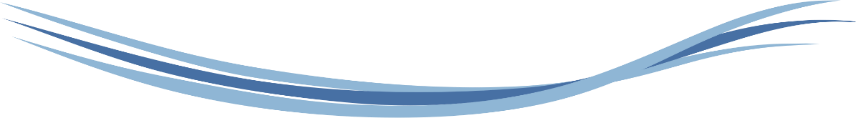 WP7 activities
Strengthening of master curricula in water resources  management 
for the Western Balkans HEIs and stakeholders
www.swarm.ni.ac.rs
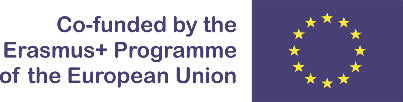 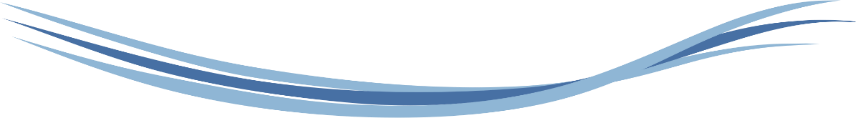 WP7 activities
Strengthening of master curricula in water resources  management 
for the Western Balkans HEIs and stakeholders
www.swarm.ni.ac.rs